Inteligentné zavlažovanie záhrady sieťou zariadení internetu vecí
Viktor pristaš
Vedúci: Mgr. Patrik pekarčík
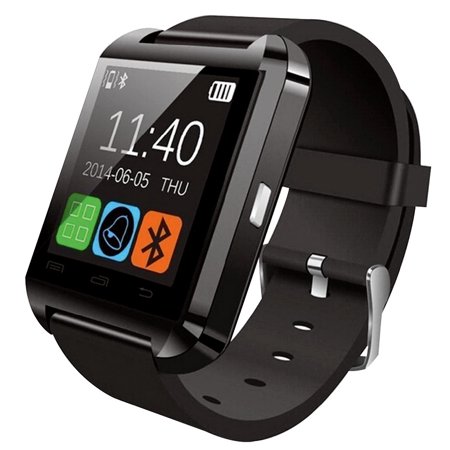 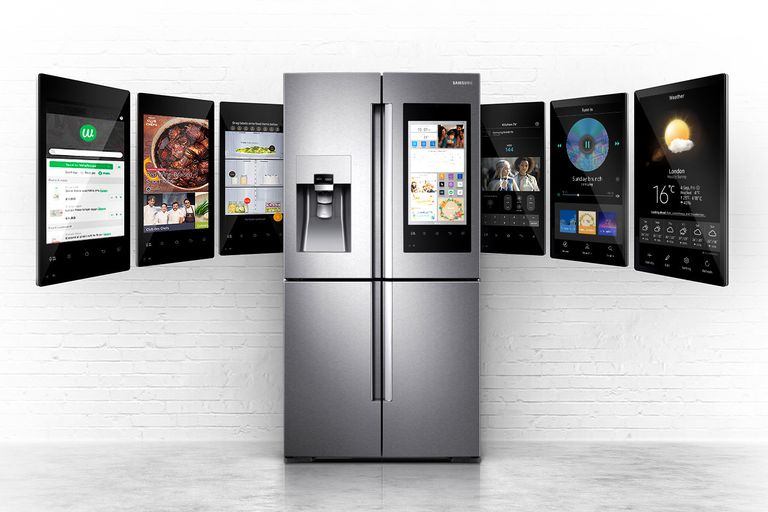 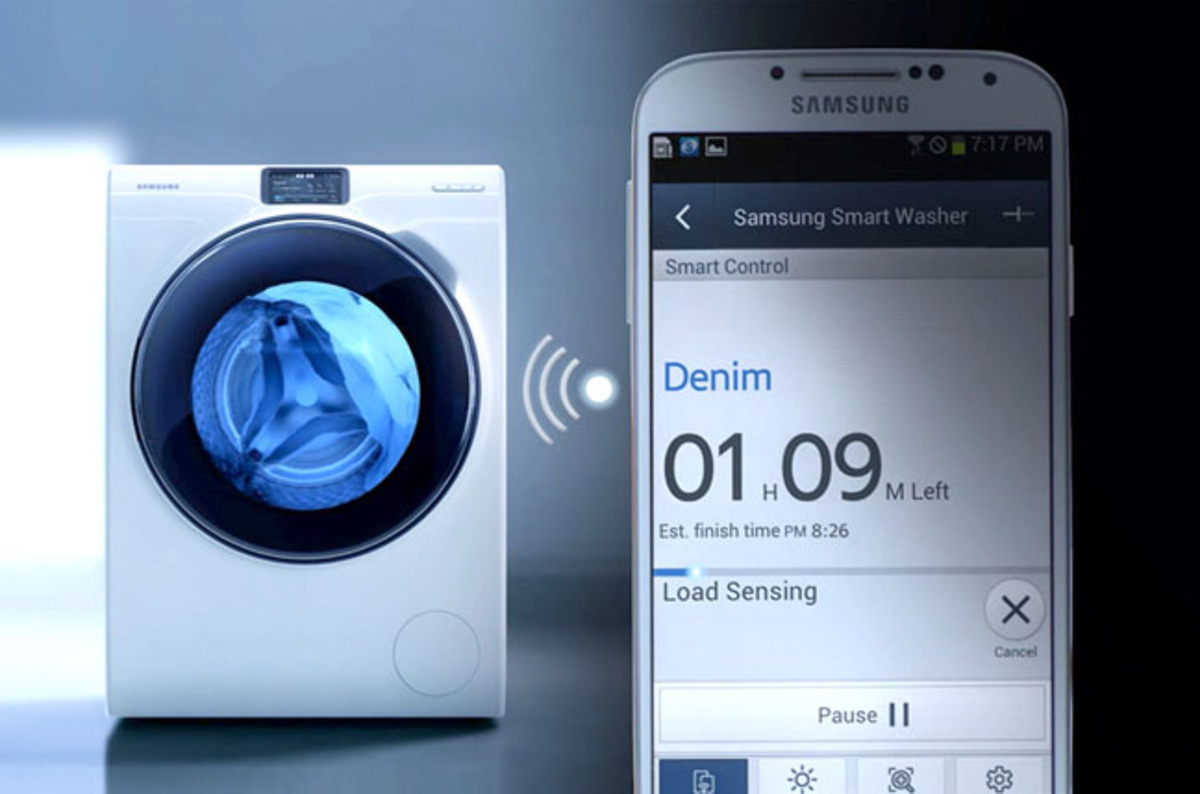 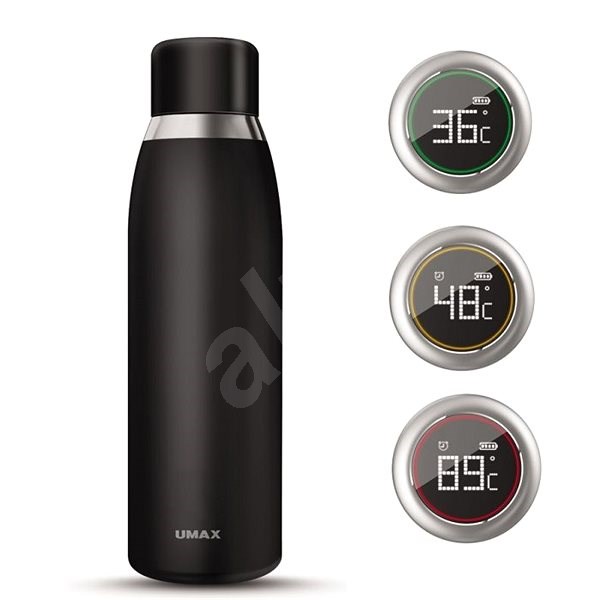 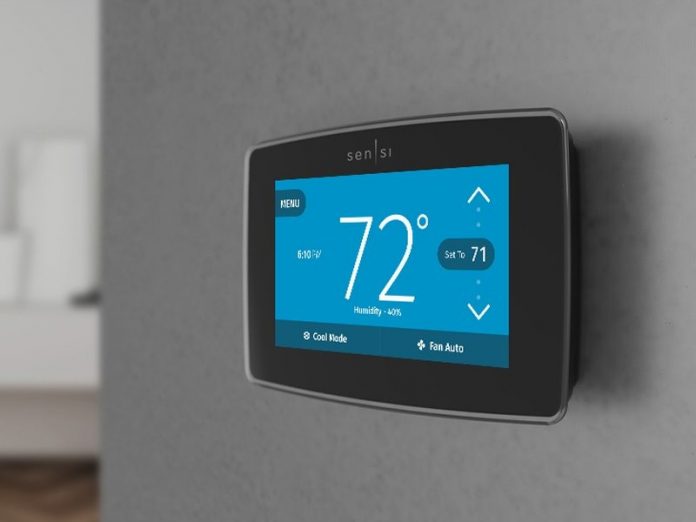 Čo všetko je smart?
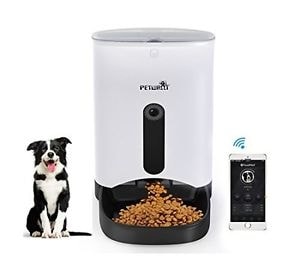 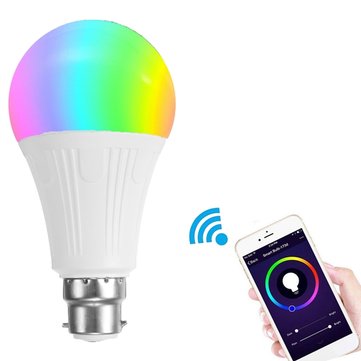 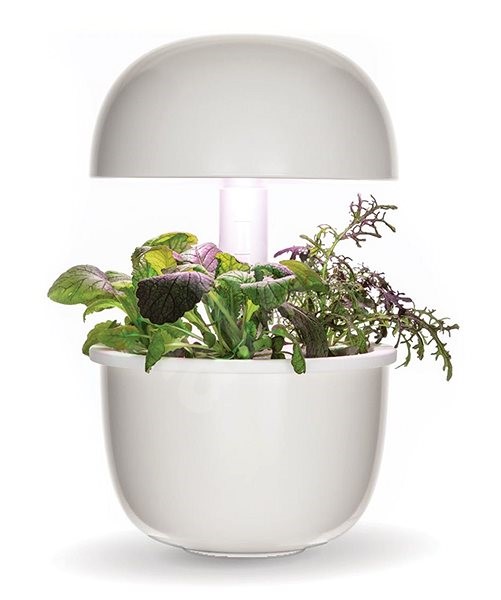 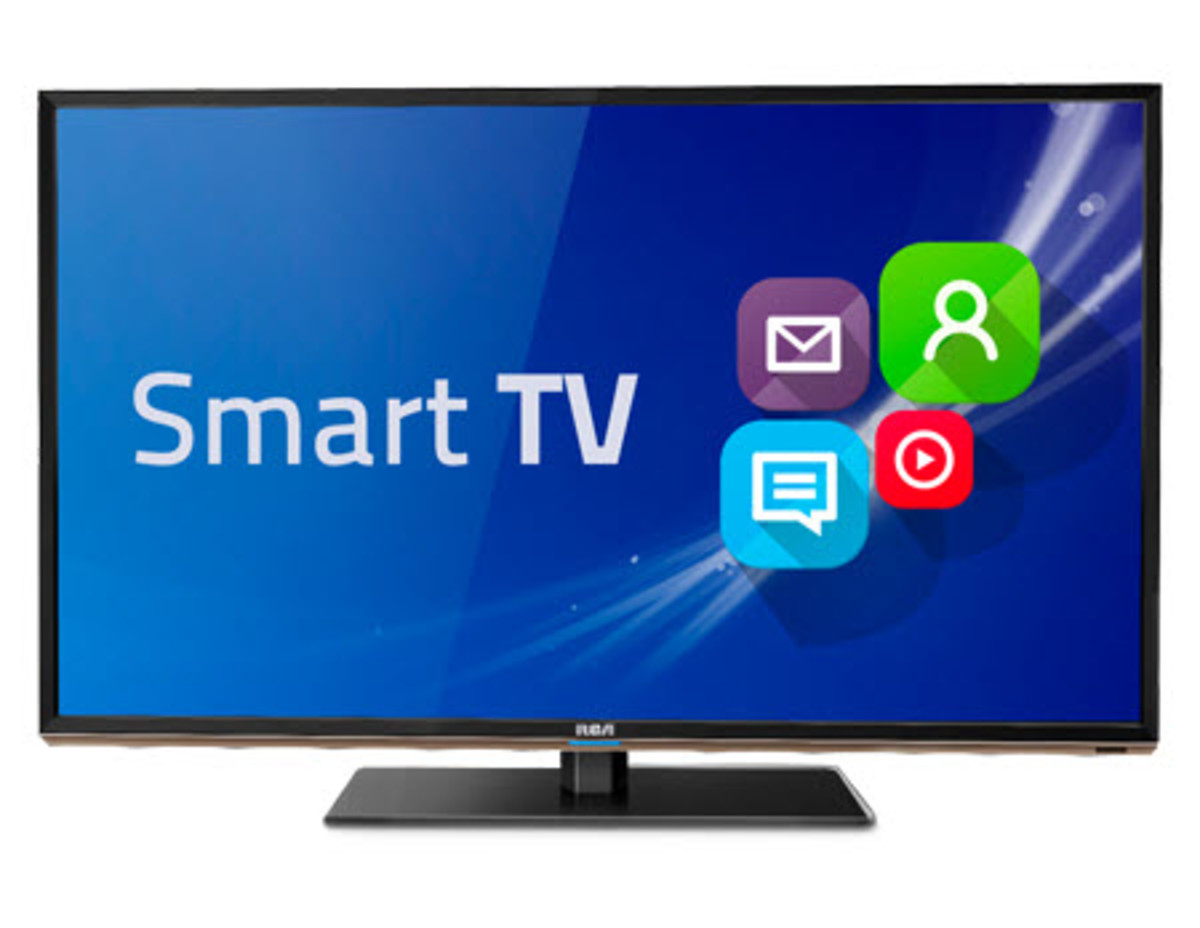 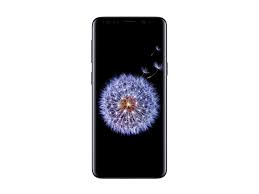 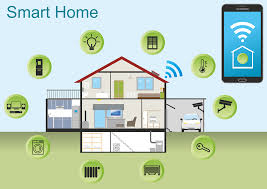 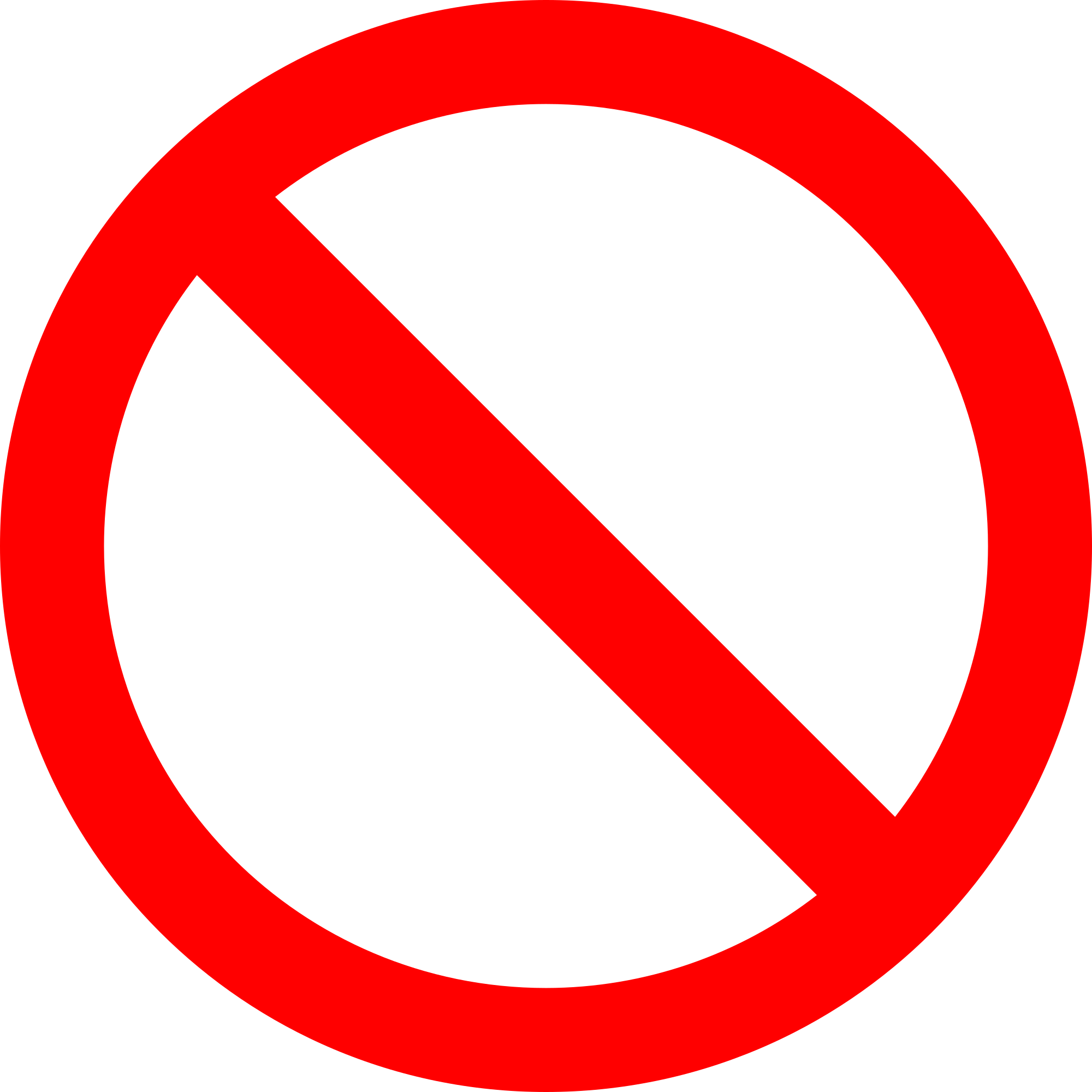 Chceme polievať záhradu ručne?
Ciele
Preskúmať existujúce riešenia automatizácie v záhrade
Analýza spôsobu získavania údajov o fyzickom svete
Spôsoby komunikácie v rozľahlom priestore
Návrh komplexného riešenia pre zber údajov, ich analýzu a vykonávania zavlažovania
Preskúmať existujúce riešenia automatizácie v záhrade
Nie sú dostatočne všestranné
Väčšinou sledujú iba jeden „atribút“ reálneho sveta
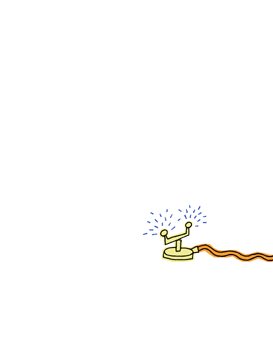 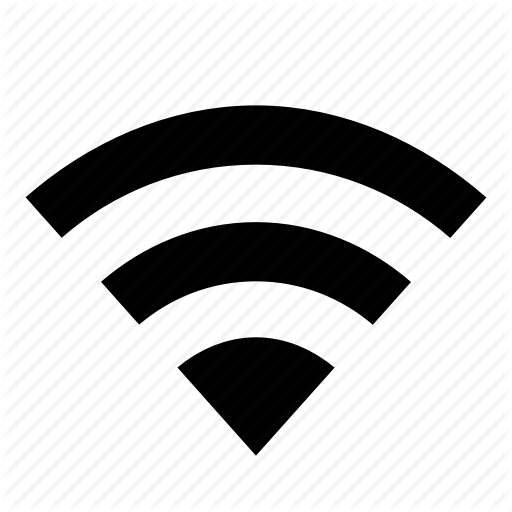 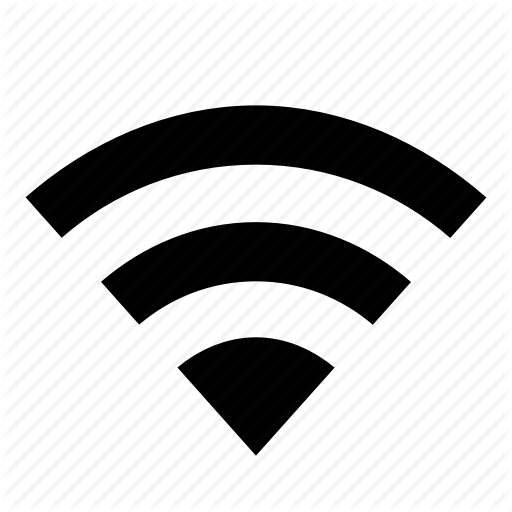 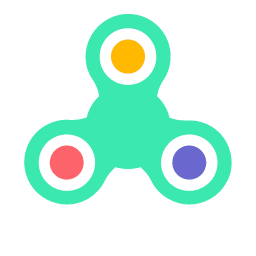 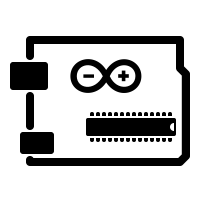 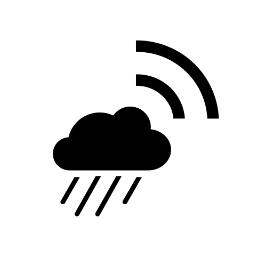 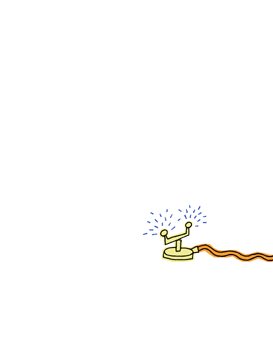 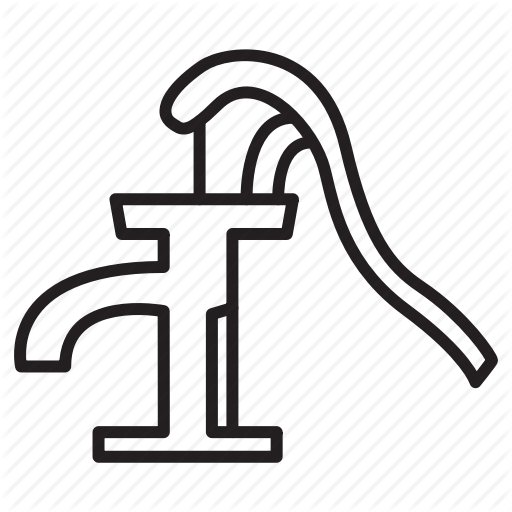 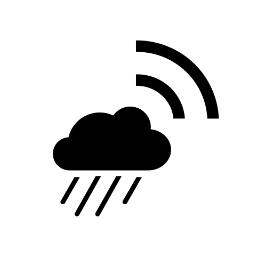 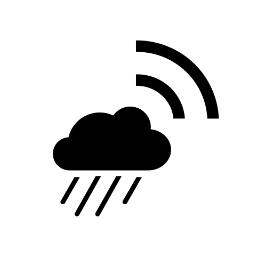 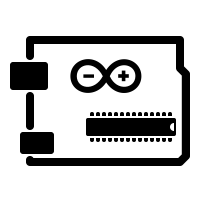 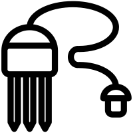 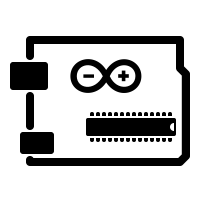 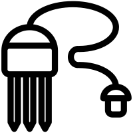 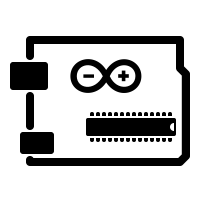 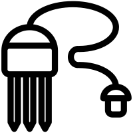 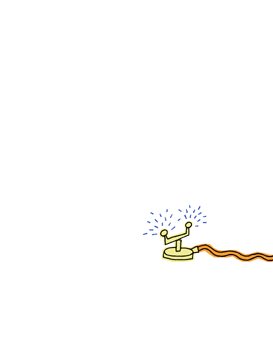 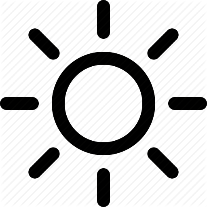 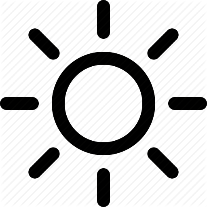 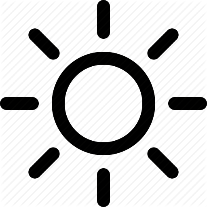 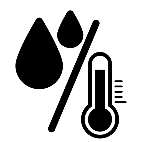 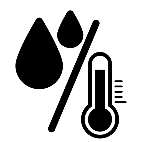 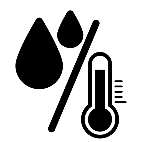 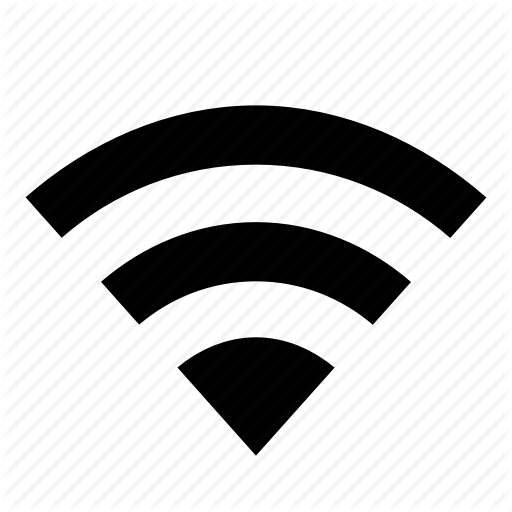 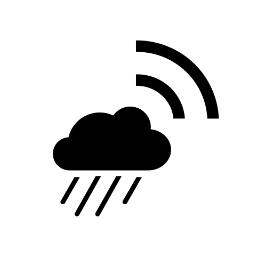 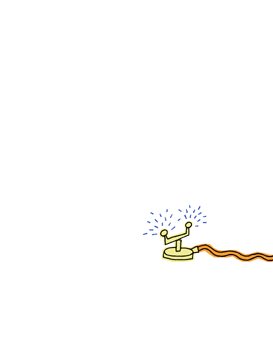 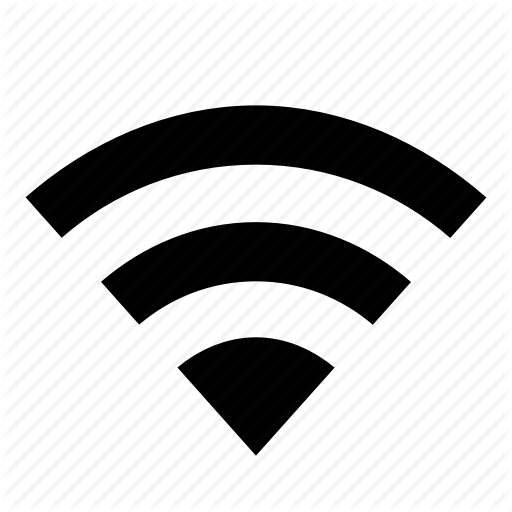 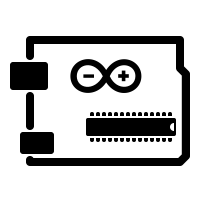 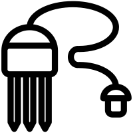 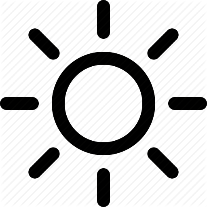 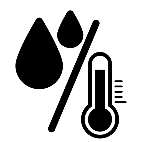 Komunikácia v rozľahlom priestore
Klasické rádiové vlny
nRF24
LoRa
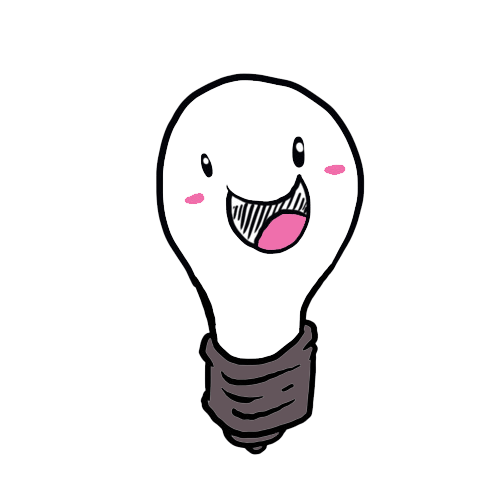 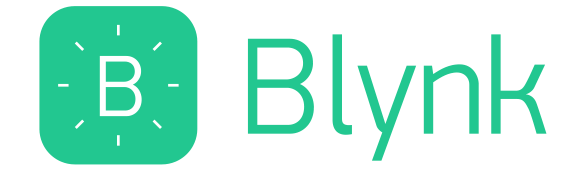 Užívateľské prostredie
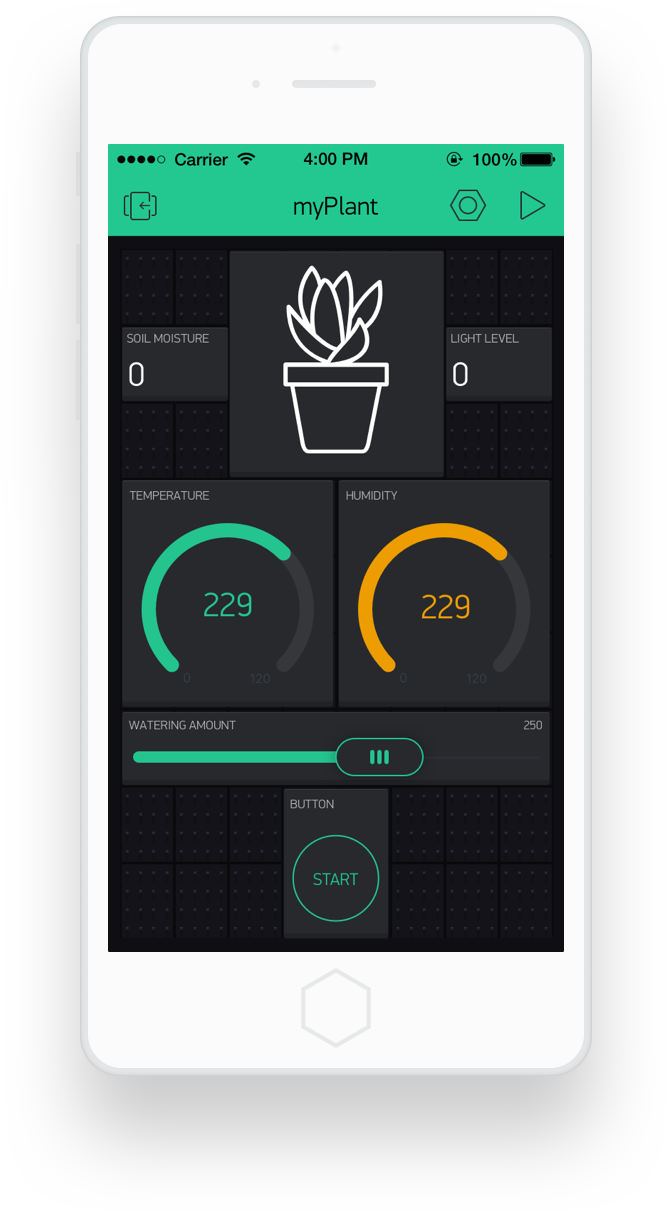 Blynk
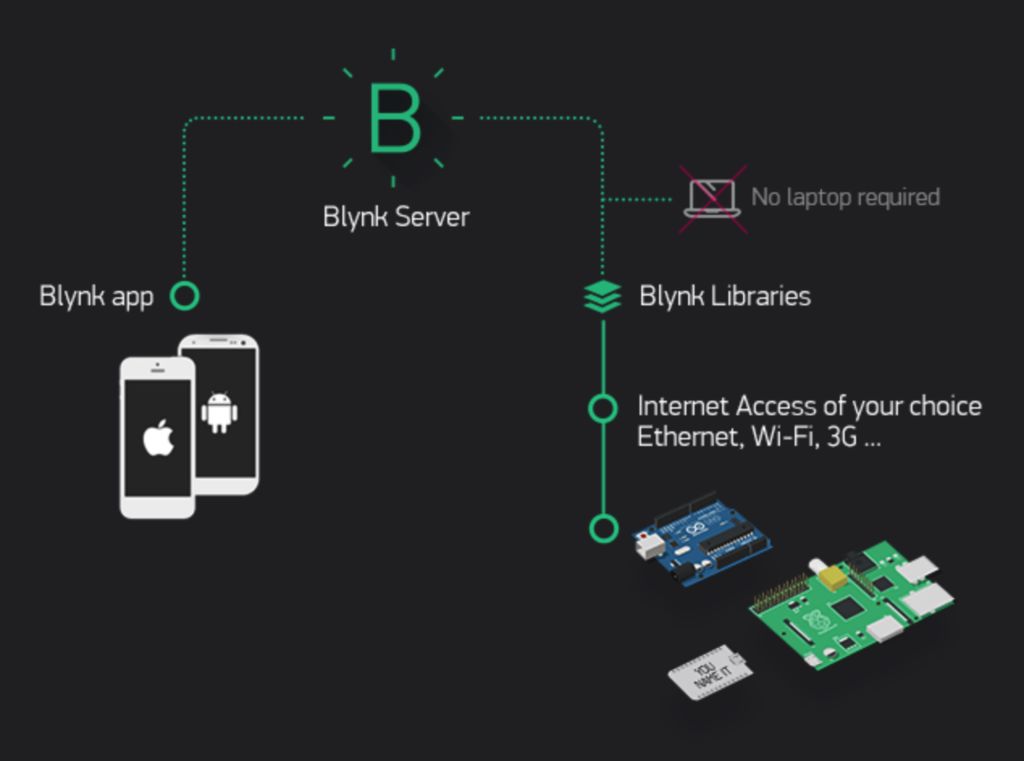 Platforma pre Android a iOS na ovládanie IoT zariadení
AplikáciaServerKnižnice
Rôzne typy pripojenia (ethernet, wifi, usb, bluetooth, 3G...)
Odporúčaná literatúra
[1] D. Uckelmann, M. Harrison, F. Michahelles, and B. Scholz-Reiter, Architecting the internet of things. Heidelberg: Springer, 2011.
[2] P. Waher, Learning Internet of Things: explore and learn about Internet of Things with the help of engaging and enlightening tutorials designed for Raspberry Pi. Birmingham, Mumbai: Packt Publishing, 2015.
[3] D. Uckelmann, M. Harrison, F. Michahelles, and B. Scholz-Reiter, Architecting the internet of things. Heidelberg: Springer, 2013.
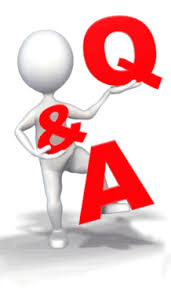 Ďakujem za pozornosť